PHY 711 Classical Mechanics and Mathematical Methods
10-10:50 AM  MWF  Olin 103

Plan for Lecture 30:
Wave equation for sound
Example of linear sound
Non-linear effects in sound
11/13/2013
PHY 711  Fall 2013 -- Lecture 30
1
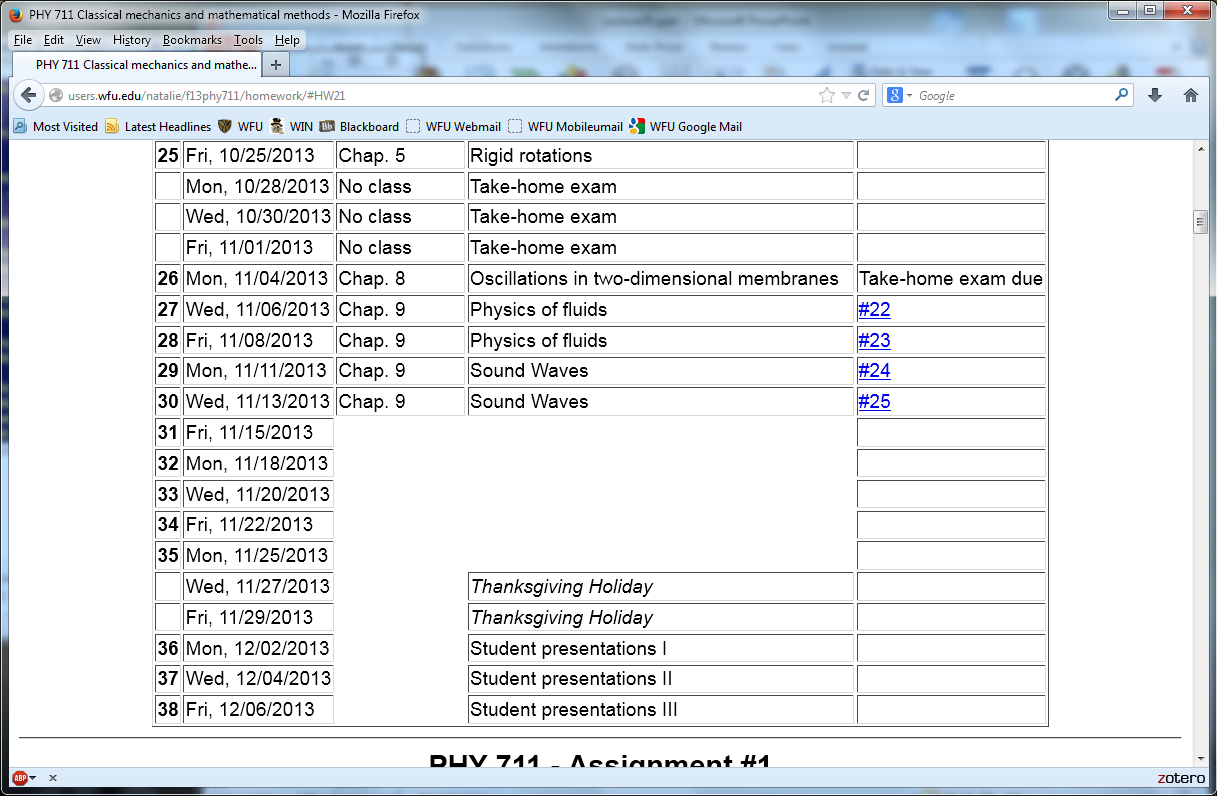 11/13/2013
PHY 711  Fall 2013 -- Lecture 30
2
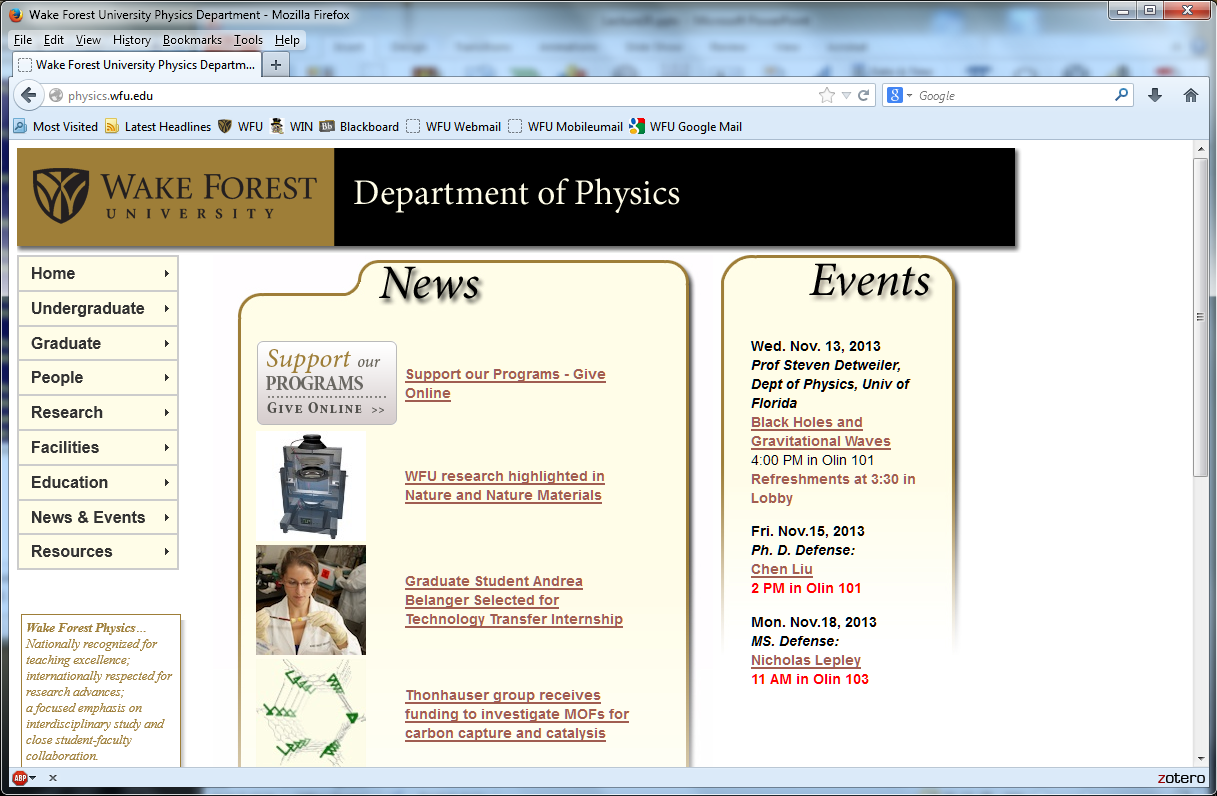 11/13/2013
PHY 711  Fall 2013 -- Lecture 30
3
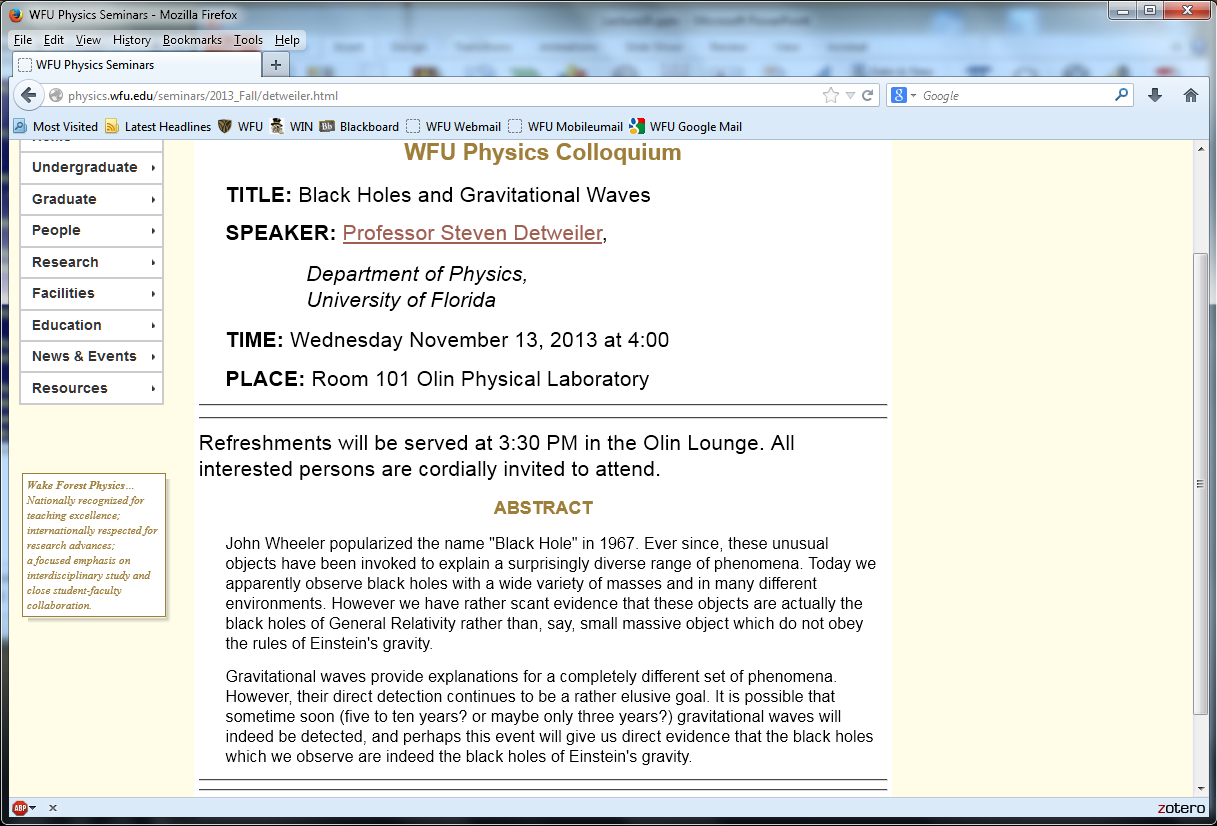 11/13/2013
PHY 711  Fall 2013 -- Lecture 30
4
Wave equation with source:
z
y
x
11/13/2013
PHY 711  Fall 2013 -- Lecture 30
5
11/13/2013
PHY 711  Fall 2013 -- Lecture 30
6
11/11/2013
PHY 711  Fall 2013 -- Lecture 29
7
11/11/2013
PHY 711  Fall 2013 -- Lecture 29
8
Treatment of boundary values for time-harmonic force:
11/11/2013
PHY 711  Fall 2013 -- Lecture 29
9
11/11/2013
PHY 711  Fall 2013 -- Lecture 29
10
11/11/2013
PHY 711  Fall 2013 -- Lecture 29
11
11/11/2013
PHY 711  Fall 2013 -- Lecture 29
12
11/11/2013
PHY 711  Fall 2013 -- Lecture 29
13
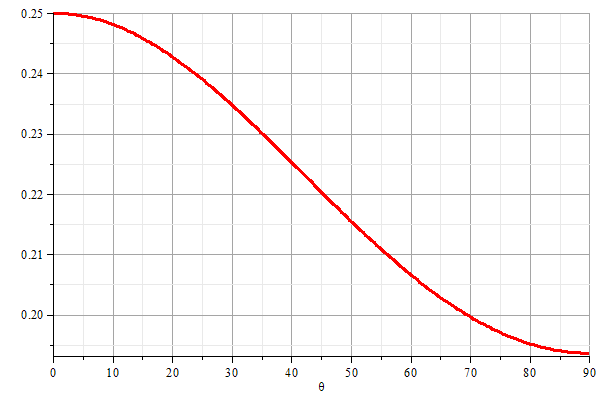 z
q
y
x
11/13/2013
PHY 711  Fall 2013 -- Lecture 30
14
Effects of nonlinearities in fluid equations  
  -- one dimensional case
11/13/2013
PHY 711  Fall 2013 -- Lecture 30
15
11/13/2013
PHY 711  Fall 2013 -- Lecture 30
16
11/13/2013
PHY 711  Fall 2013 -- Lecture 30
17
Traveling wave solution:
11/13/2013
PHY 711  Fall 2013 -- Lecture 30
18